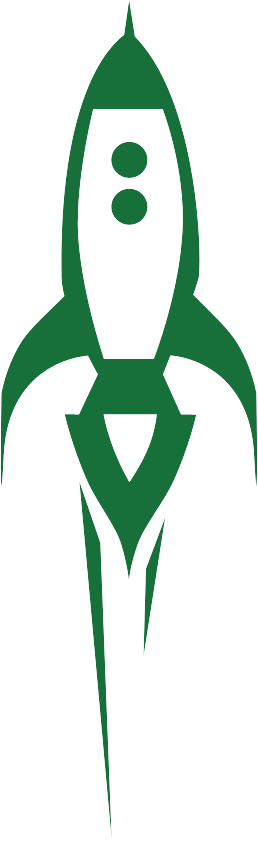 World Domination with wordpress
Collaboration for Business
How your WordPress website can be the perfect platform for business collaboration.
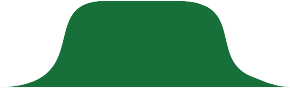 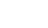 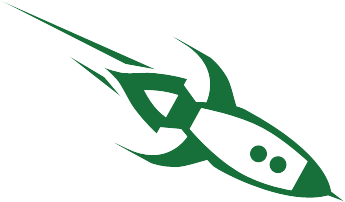 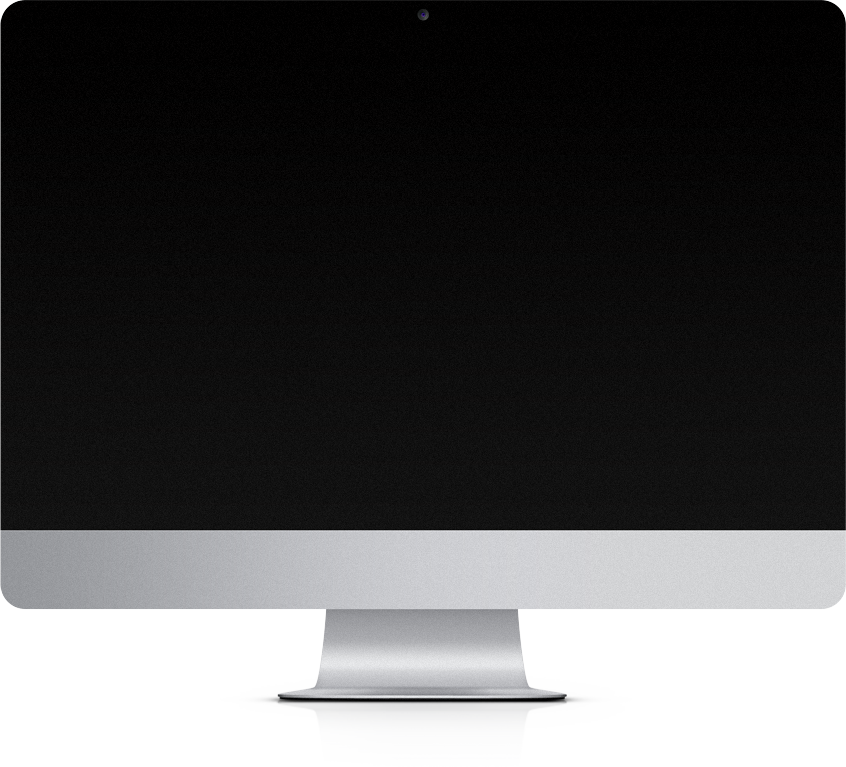 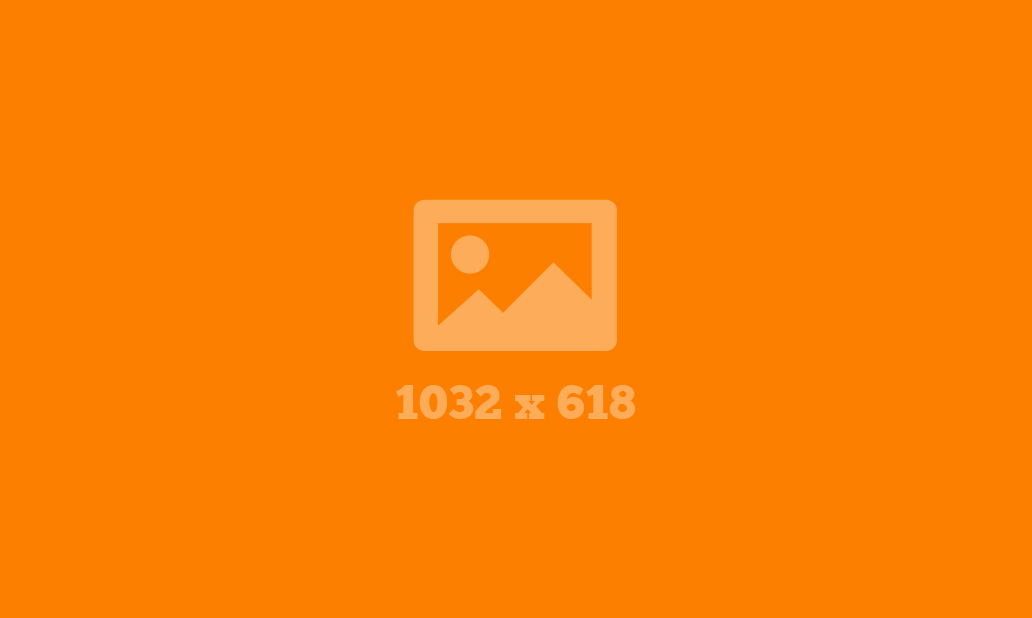 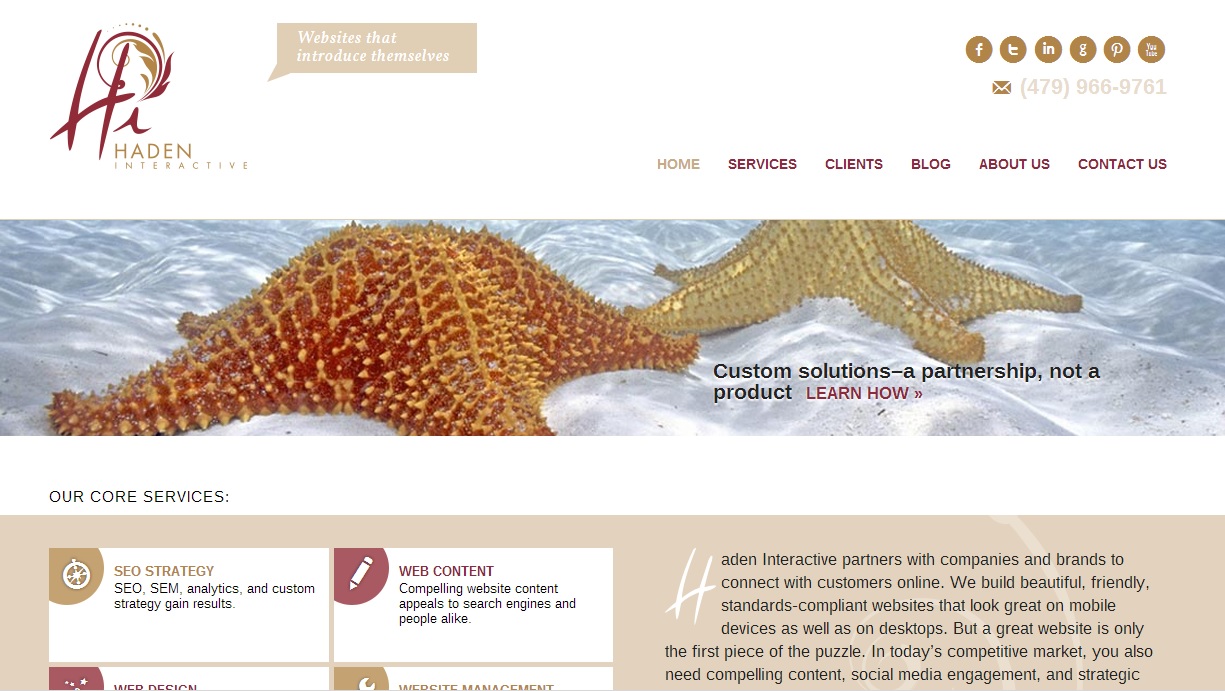 About Us
Haden Interactive builds, optimizes, and manages WordPress websites for large and small organizations on four continents.
www.HADENINTERACTIVE.com
Haden Interactive
Address: 1337 E. Ash, Fayetteville, AR
Phone: 479.966.9761
Email: info@hadeninteractive.com
02
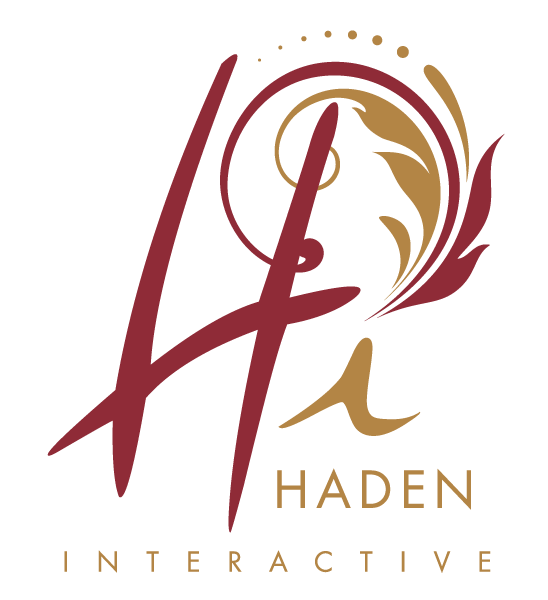 Our Team
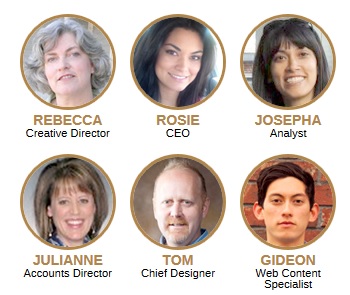 Several of us are here at WordCamp. We’re happy to answer questions and we want to meet you.
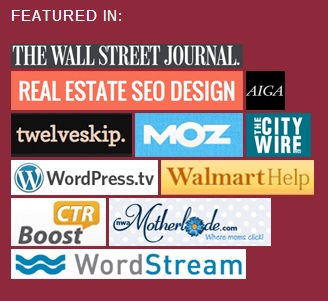 John Doe
06
Service List
Web design 
Web content
WordPress websites
SEO analysis and strategy
Website optimization
Blogging
Link building
Social media management
Email marketing
PPC
Search Engine
Optimization
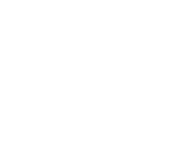 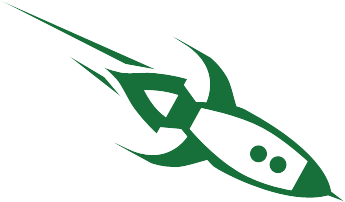 SEO/SEM includes a lot of different activities, including on-page optimization of content and code, strategy based on analytics, and off-page actions like link-building, guest posting, and integrating social media and advertising.
04
Who needs collaboration tools?
Businesses/Organizations
Agencies/Freelance WordPress talent
Bloggers with big plans
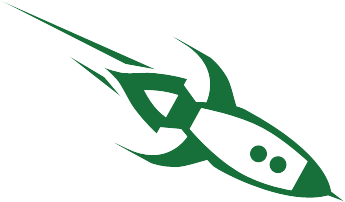 04
Businesses Using WordPress
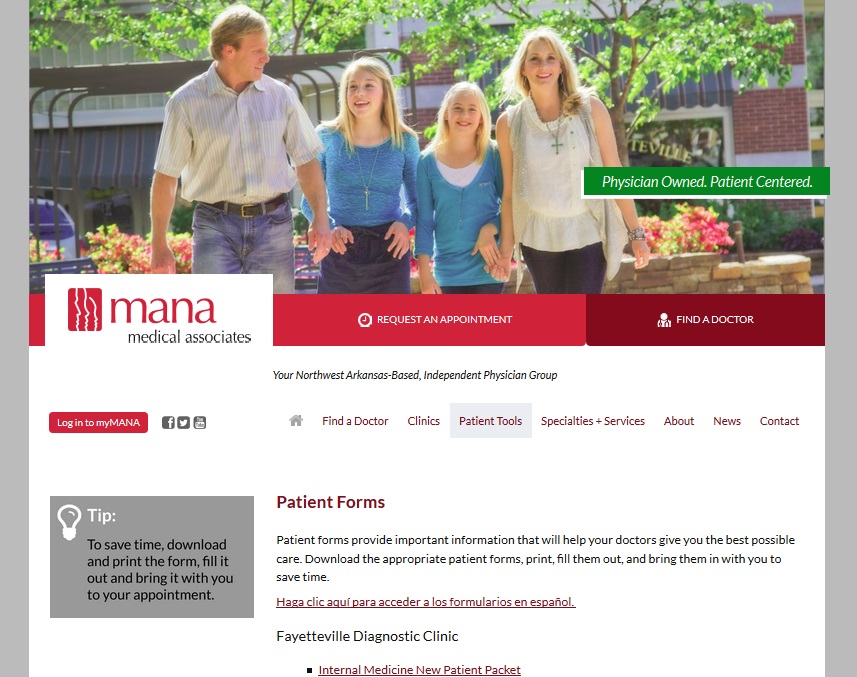 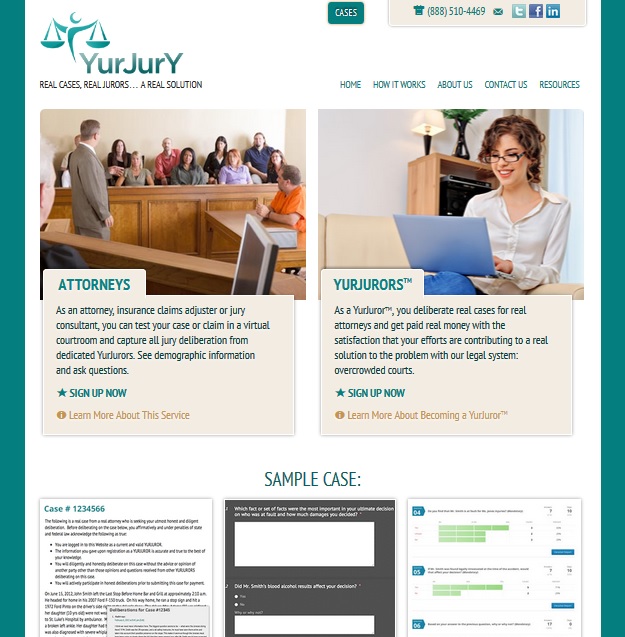 Collaboration Challenges:
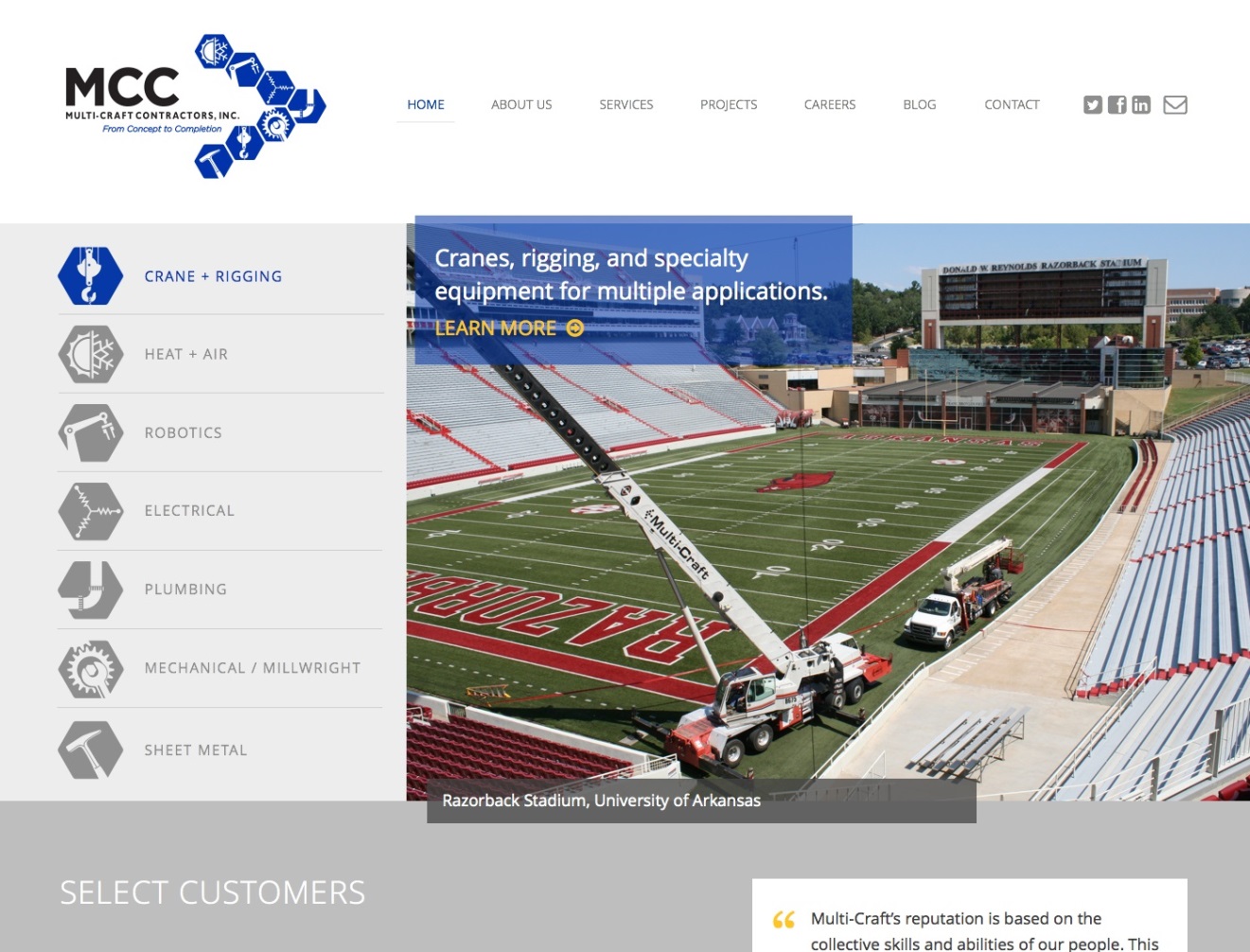 Multiple locations
On-site and remote workers
Helpers typing in products
Need to send or receive files
Different time zones
Flexible schedules
Distinct departments
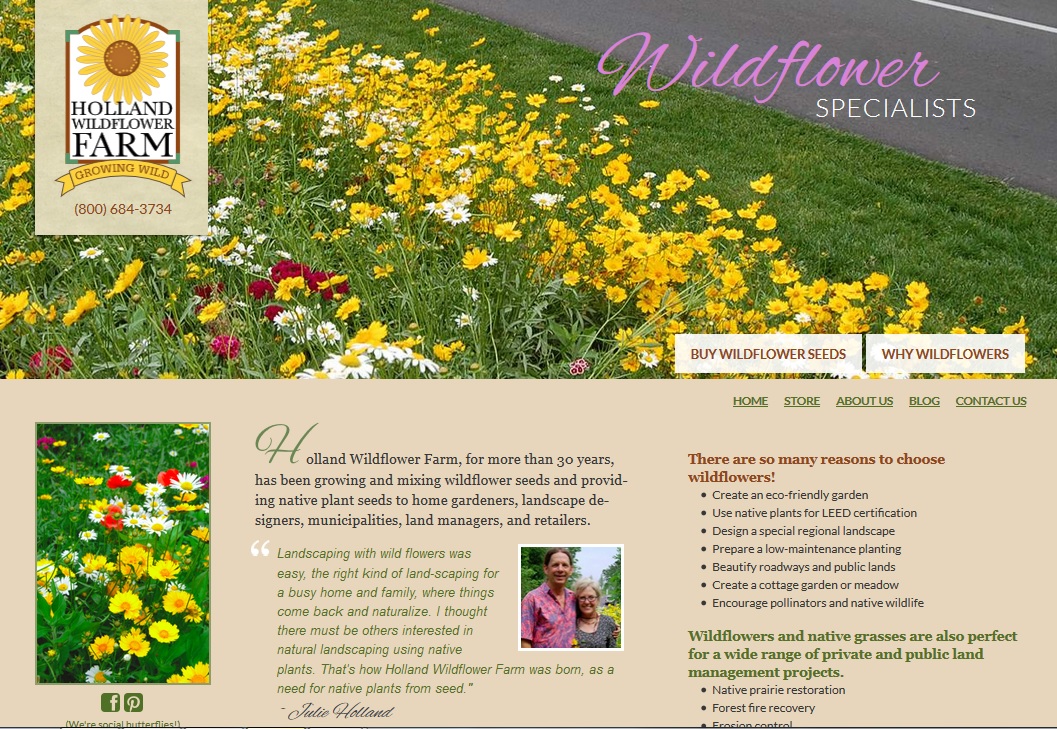 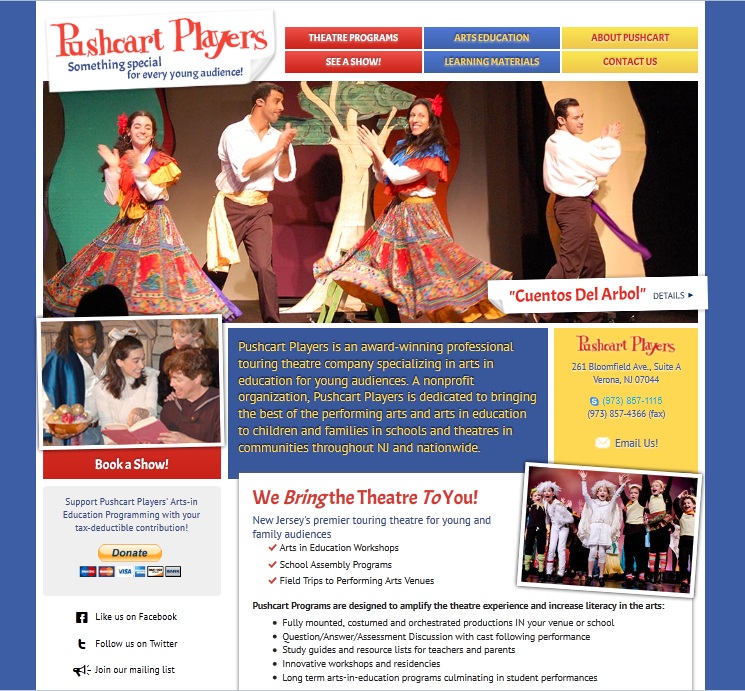 15
Agencies Using WordPress
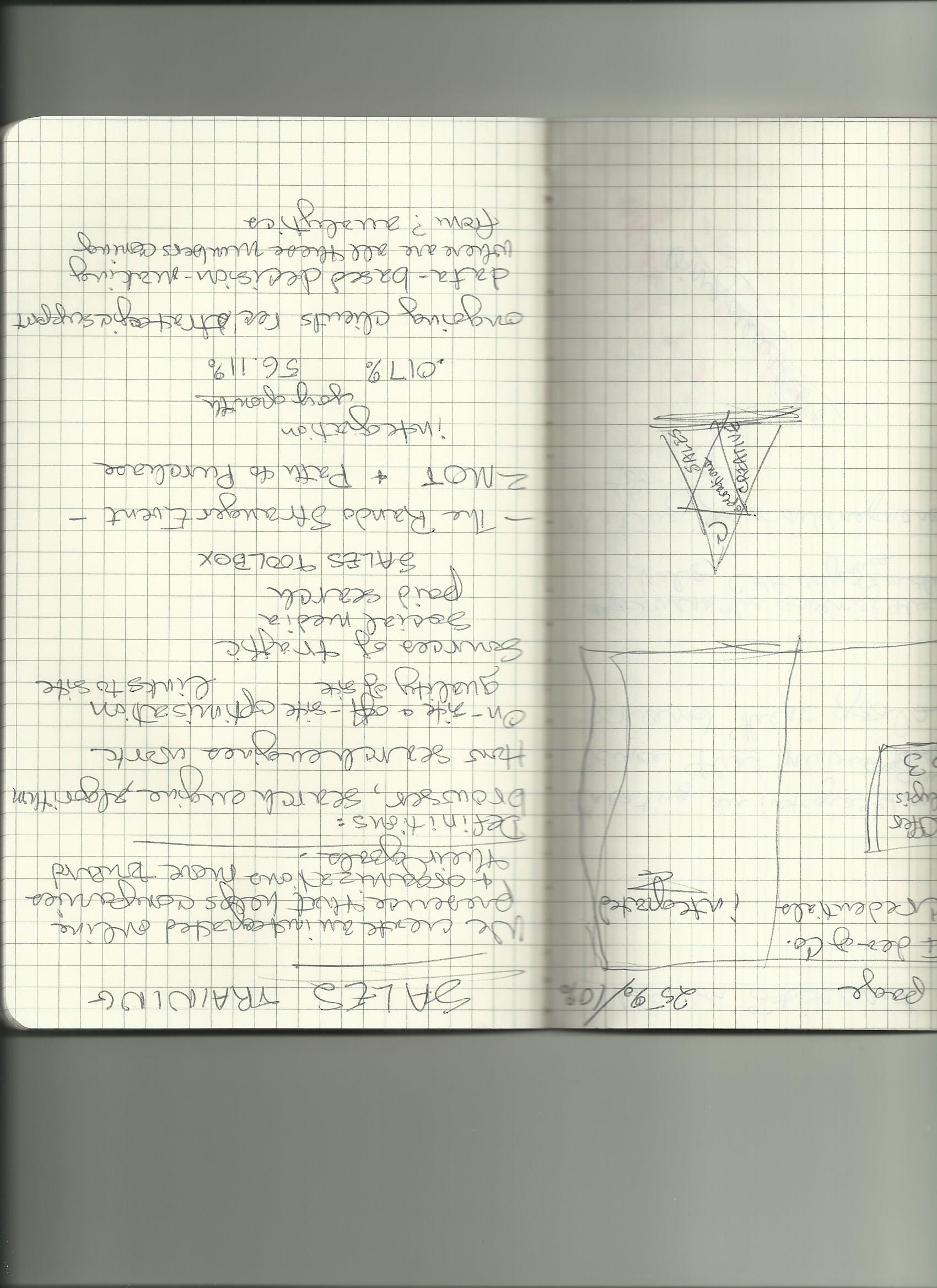 Your clients don’t really think this is the best way to communicate.
Provide better options.
15
Bloggers with Big Ideas
These results take teamwork!
15
WordPress makes collaboration easy, even with remote workers.
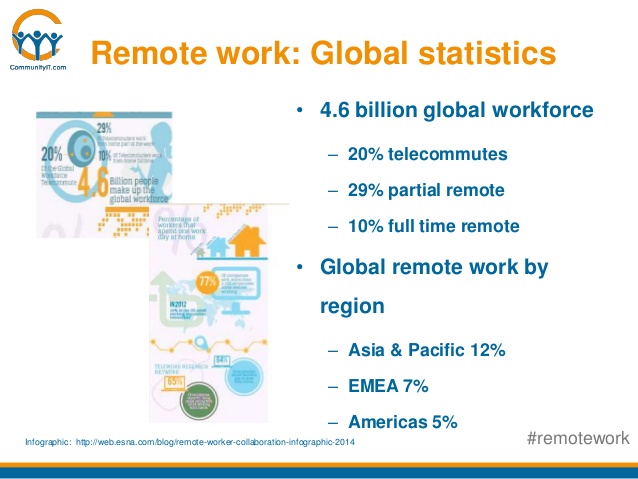 Across the hall 
or across the world.
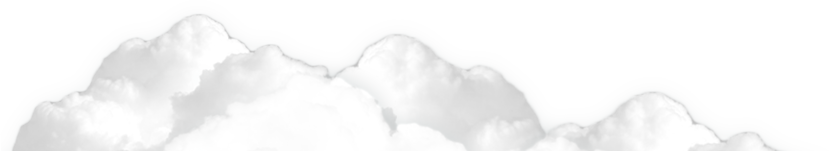 What’s built into WordPress
It’s in the cloud for always/everywhere access. 
People without special skills can use it easily.
User management tools give you control over access.
You’ll get warnings if you’re working in the same place at the same time. (Sometimes.)
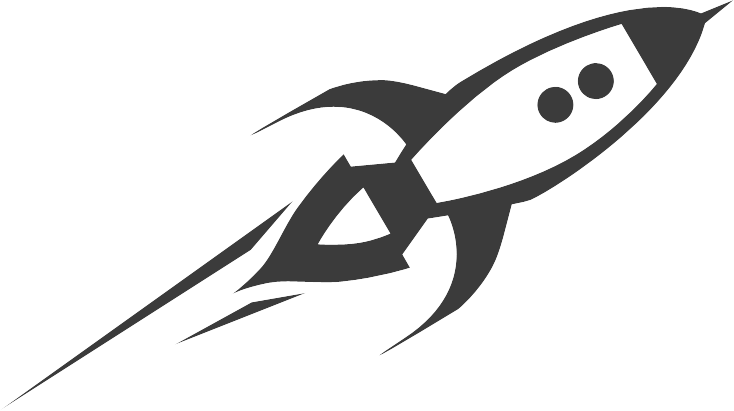 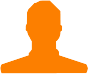 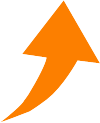 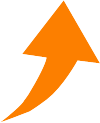 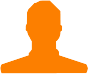 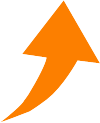 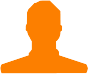 11
The front of your website
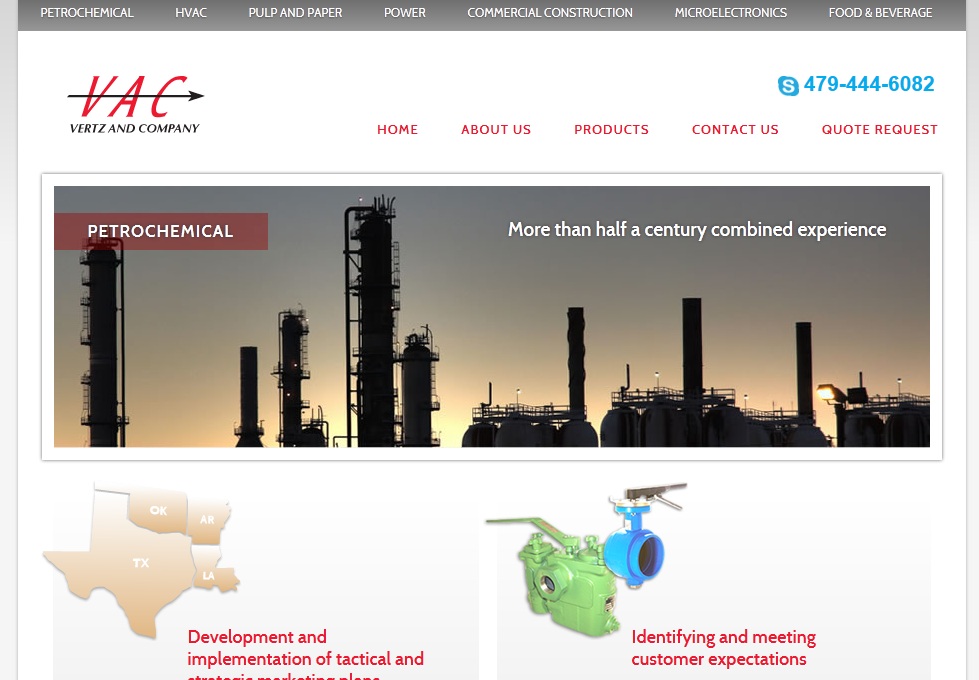 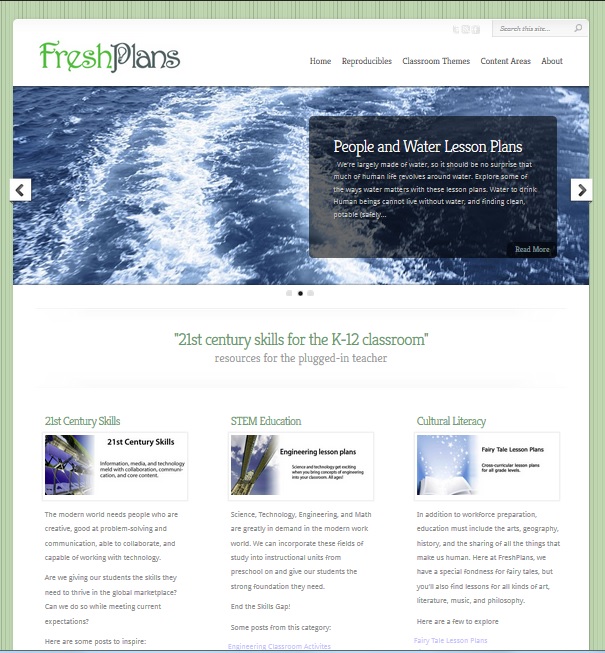 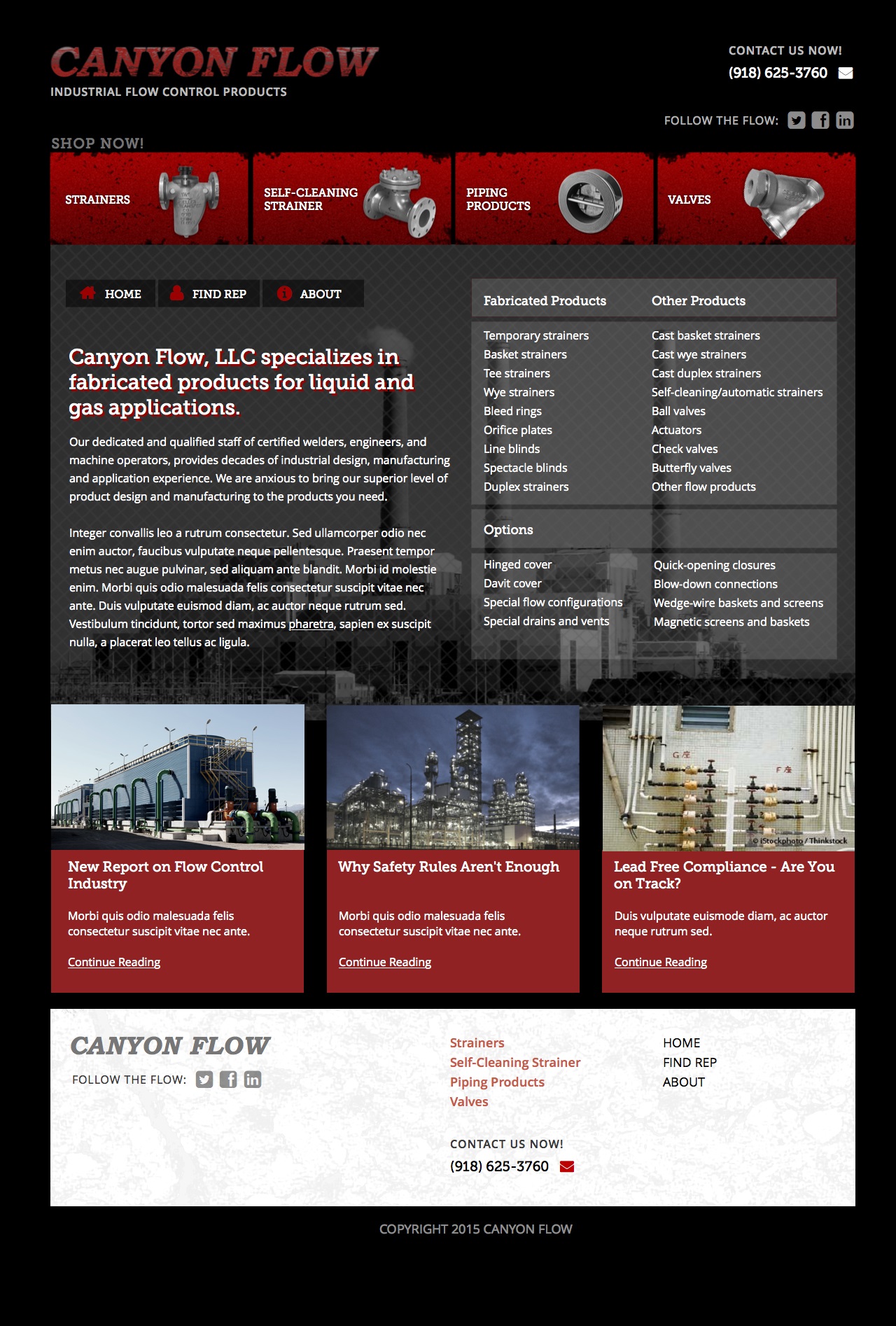 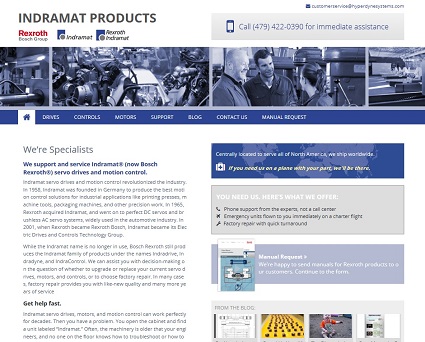 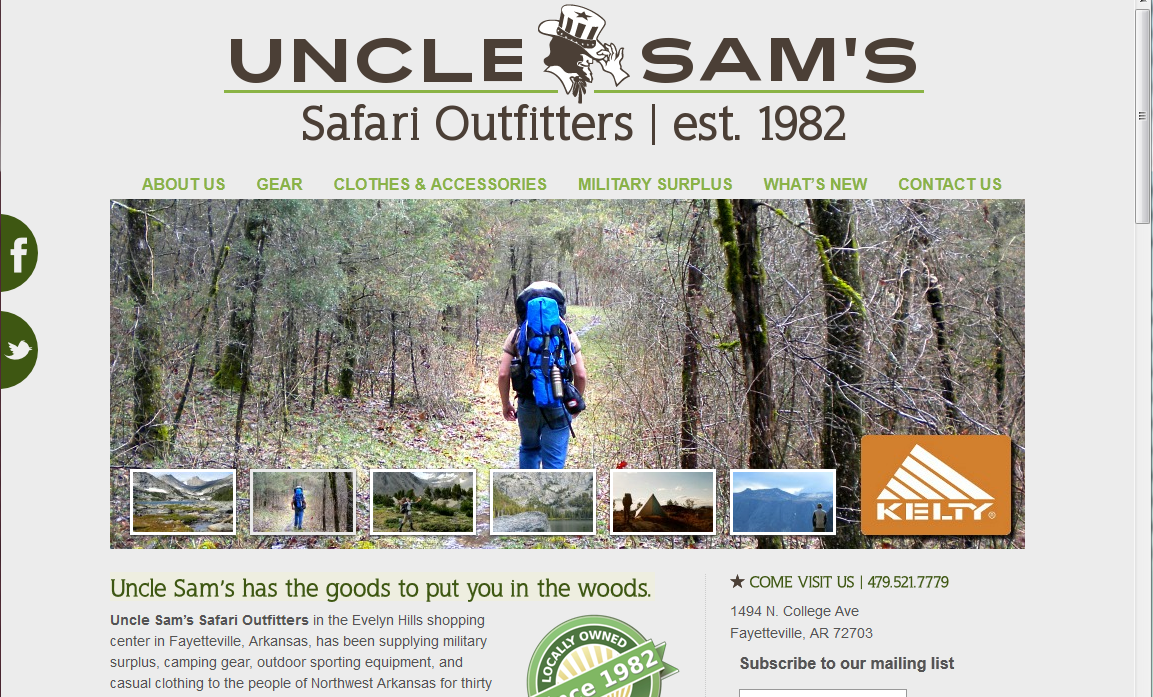 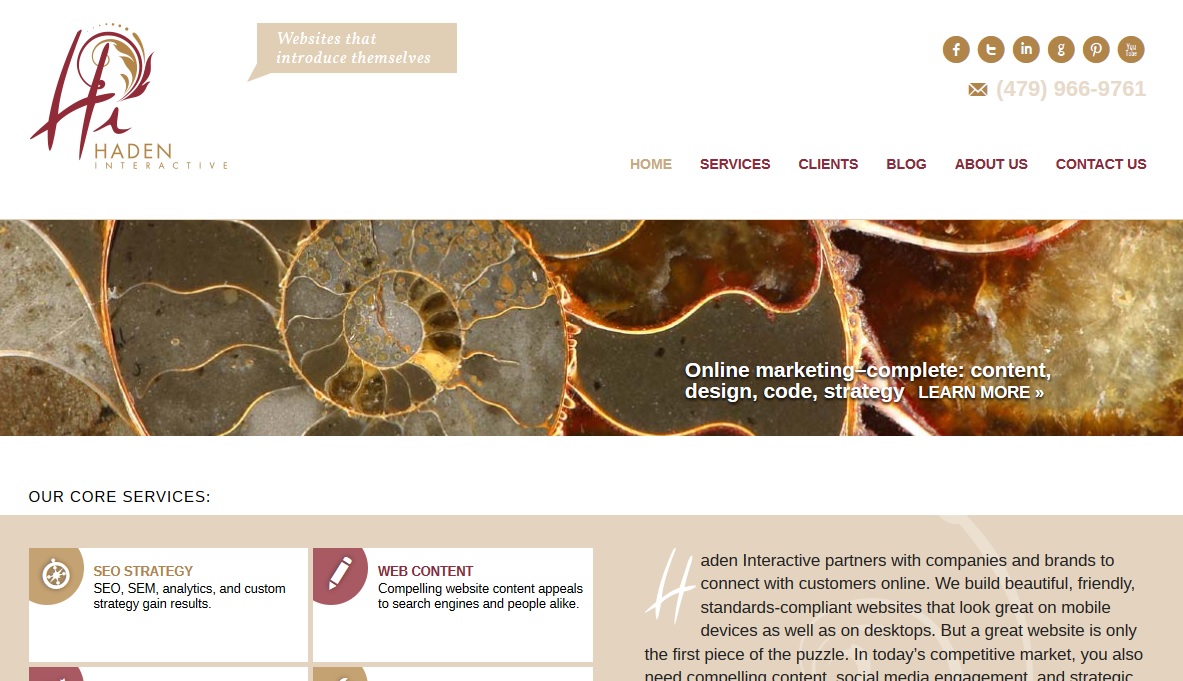 The back of your website – AKA the admin area
How Safe Is It to Run Your Business from Your Dashboard?
User roles control access. 

Many tools add extra user roles.
User Management
User Management
User Management
What you can add to WordPress
There were
38,118 
plugins at WordPress.org on June 1, 2015
Use a theme built for collaboration.
Use BuddyPress.
Use plugins built to improve collaboration.
Themes for Collaboration: P2
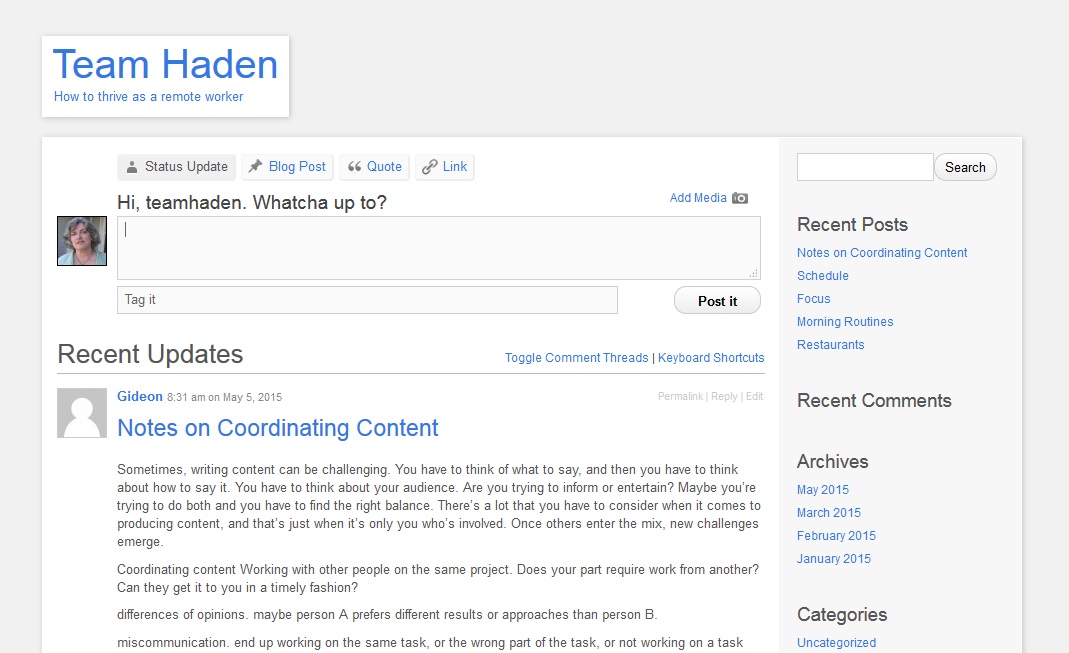 09
Themes for Collaboration: Ones I Haven’t Tried
Hub
EmployeePress
gForums
KnowPress
Collaboration by Template Toaster
09
BuddyPress
Twitter-like activity stream
Private messaging for individuals or groups
Site tracking
Notifications
User groups
09
Edit Flow: Story Budget
Edit Flow: Calendar
Edit Flow: Version Control
Edit Flow: Communication
Edit Flow: Comments
Collaborating with WordPress: Project Management
WPProject Management
Collaborating with WordPress: Project Management
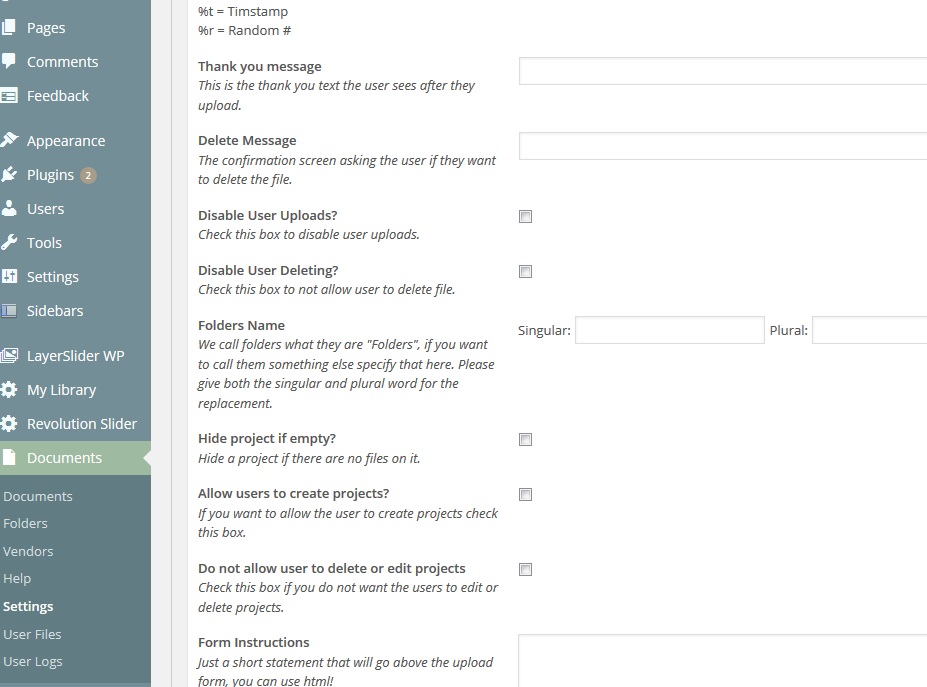 SP Project & 
Document Manager
Collaborating with WordPress: Project Management
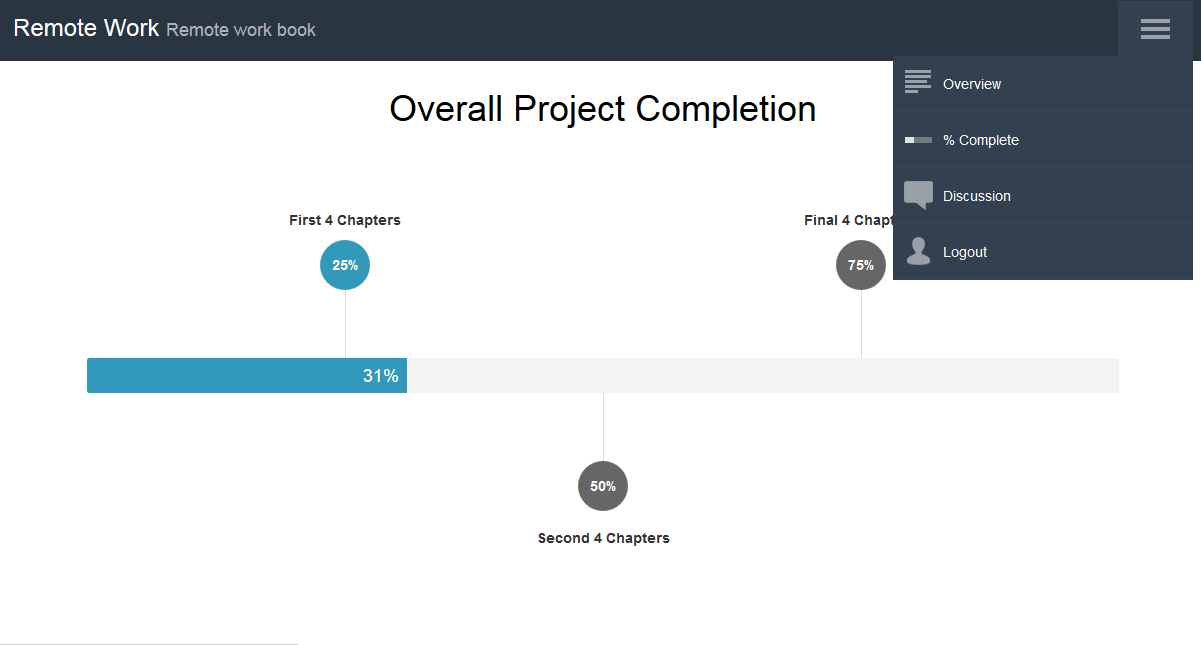 Project Panorama
Plugins for Collaboration: Badgeos
Award badges to team members when they complete tasks or are nominated.
Build badges at Credly.
Keep people motivated, gamify projects, encourage competition, or let people give each other props. 
Keep morale high with limited contact.
Show to users or display on a page.
Questions?
@RebeccaHaden

Rebecca@HadenInteractive.com
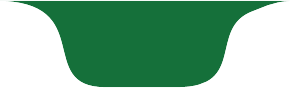 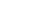 Thank you for your attention !
www.hadeninteractive.com
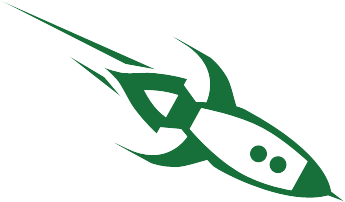